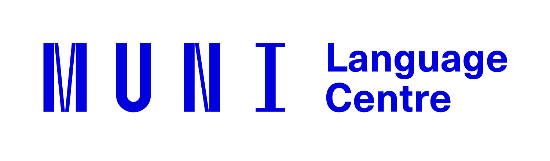 Academic Communication Skills     in English (DACSE)
Spring Term 2022
DACSE 2022
course instructor 

course administration

course introduction
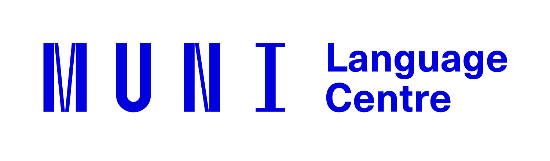 LIBOR ŠTĚPÁNEK (libor.stepanek@cjv.muni.cz)

Masaryk University Language Centre (CJV MU) Komenského nám 2


Education: 
MA in English 
   (MA in History & PhD in Political Science)

Specialization and Research:
Academic Skills in English
Academic Public Speaking 
Academic Writing
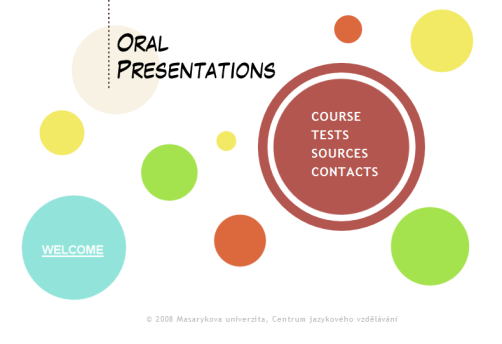 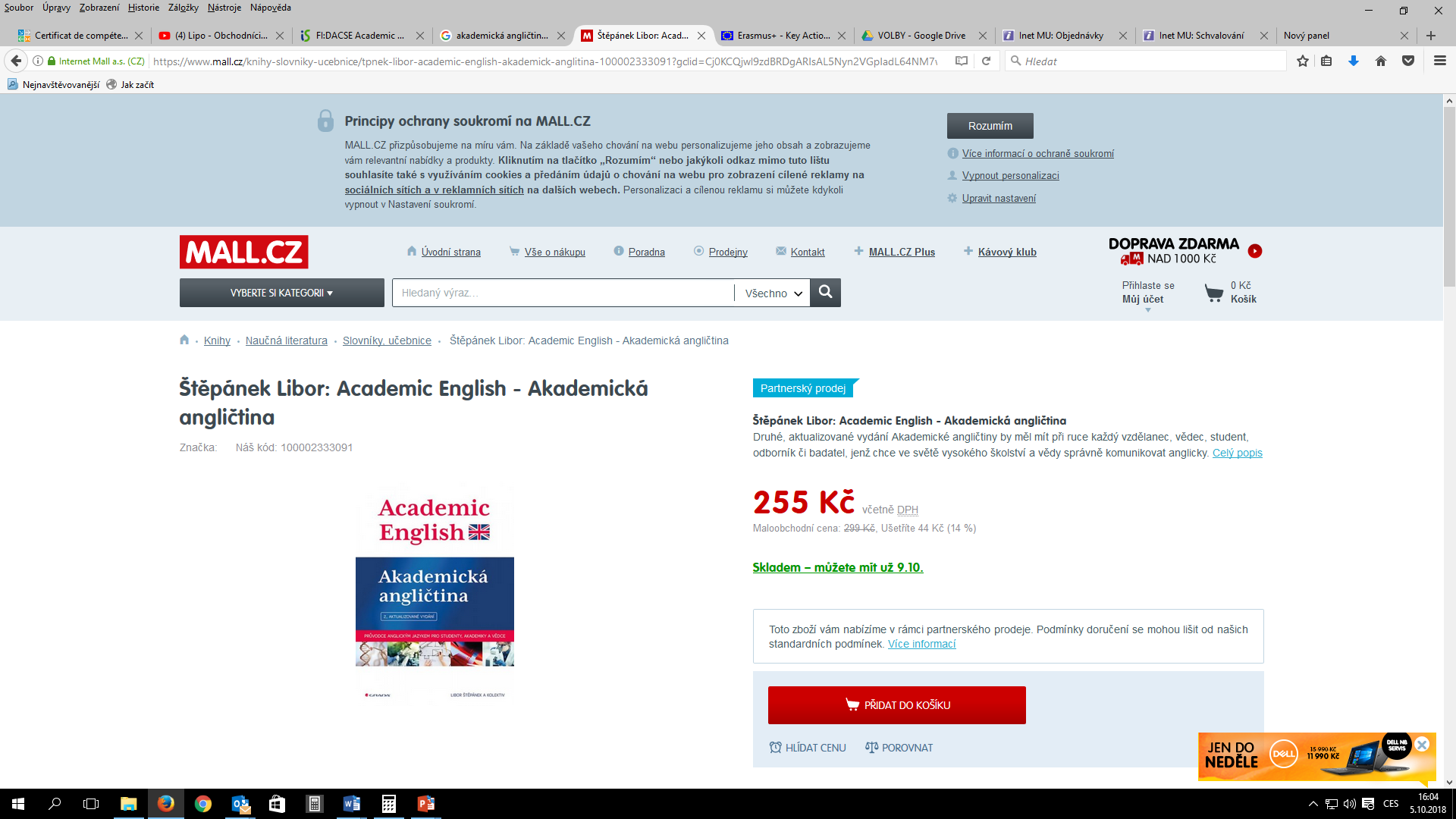 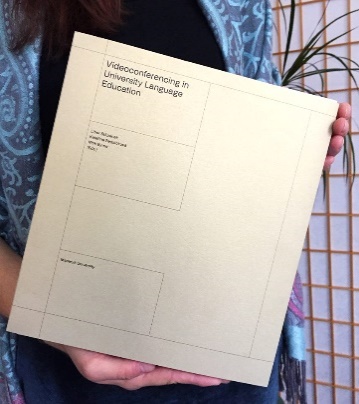 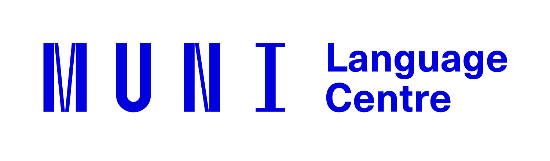 course objectives
After completing this course you will be able to:

communicate effectively within the international academic community setting;

be a successful participant of an international conference/meeting;

 recognize various organizational patterns found in academic speaking;

adjust communication to different tasks;

write short formal academic texts.
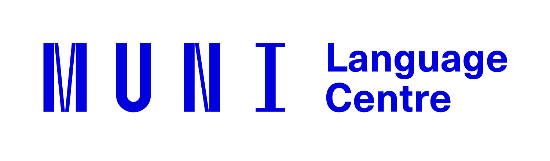 course organisation
4 block sessions
Monday 21 February (9:30 - )
Tuesday 22 February 
Monday 4 April
Tuesday 5 April

theoretical input combined with diverse practical activities based on individual needs
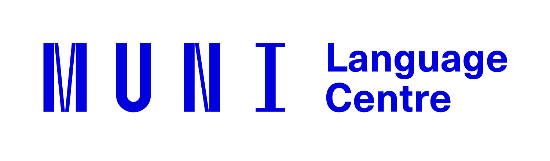 materials
IS study materials 
synchronous classes
IS (or other) discussion forum
collaborative activities
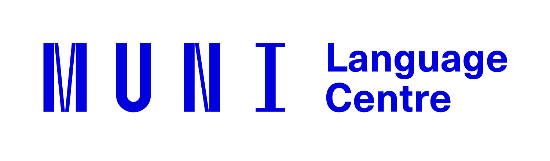 requirements
Active participation in:

presentations / talks / teaching sessions giving
synchronous discussions
online asynchronous discussions
writing assignments
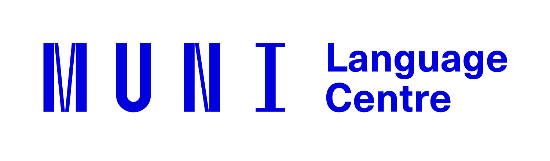 introduction
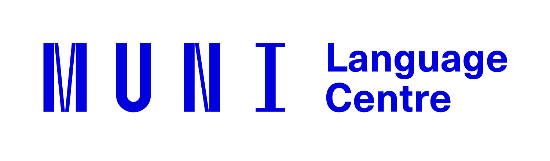 introduction
peer2peer → class
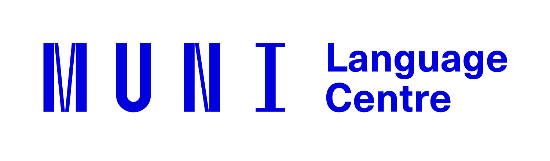 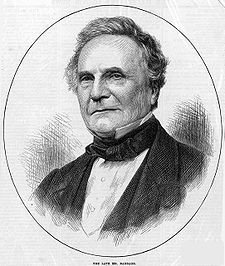 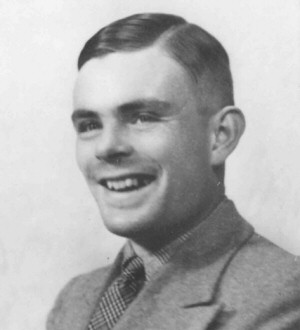 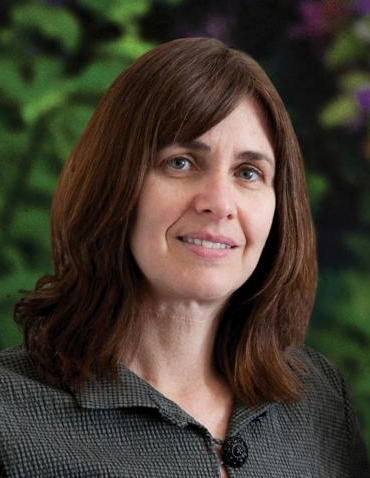 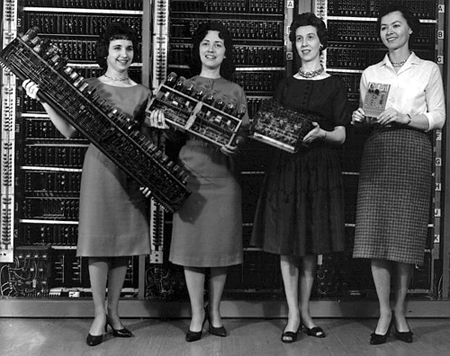 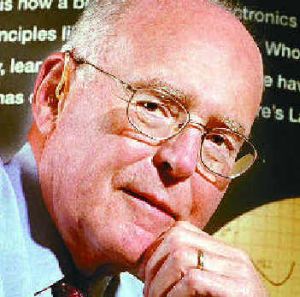 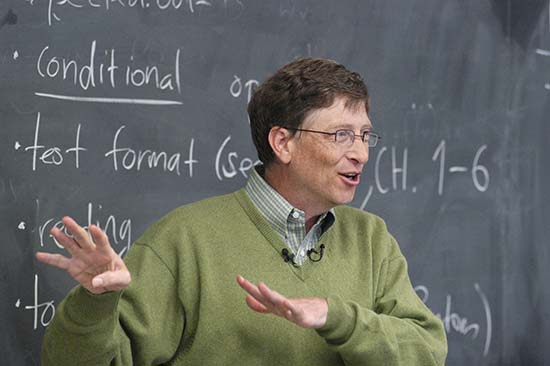 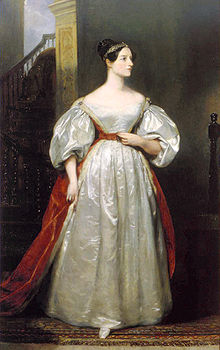 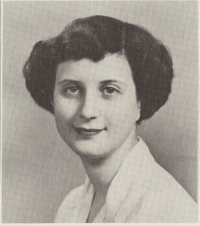 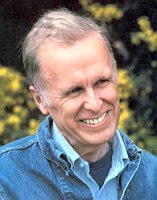 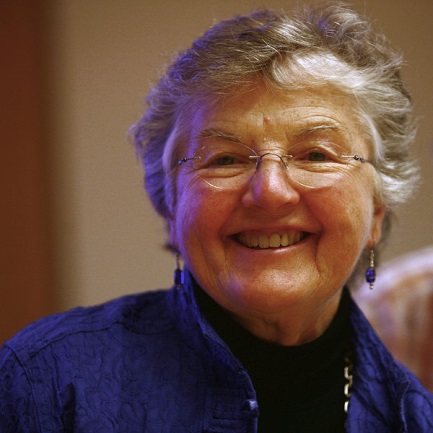 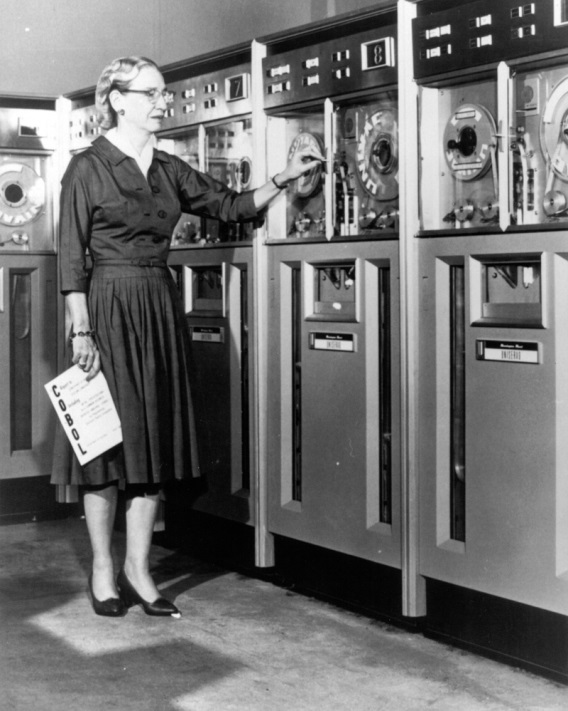 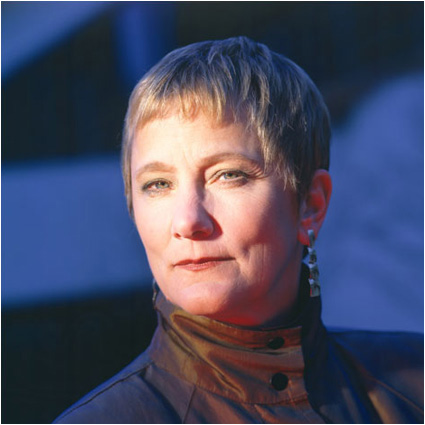 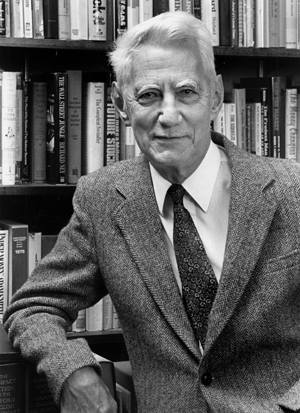 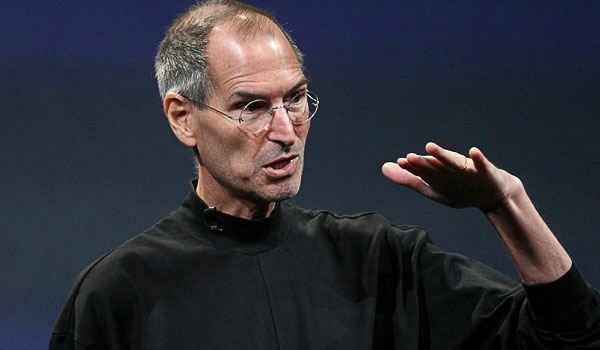 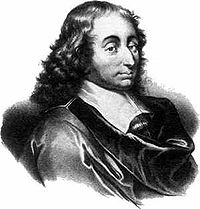 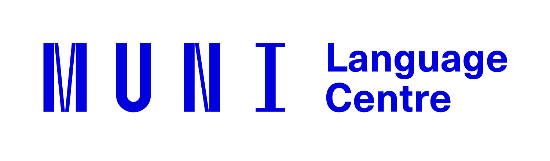 priorities
1.small talk – starting and finishing a conversation a conversation
2. small talk – cultural differences
3. small talk – turn taking
4. academic talks
5.after-presentation discussion
6.conference presentation giving 
7.panel discussion – presentations
8.panel discussion – chairing
9.panel discussion – turn taking
10.conference slot chairing
11.toast giving
12.lecturing
13.interactive seminar giving	
14. adjusting language to your audience
15.peer-to-peer communication
16. authoritative communication
17. “one of the crowd” communication
18. story-telling to present science
19. code switching and code mixing in multilingual communication
20. in-front-of-the-camera-communication
21.abstract writing
22.biography writing
23.academic writing style
24.emails/letters
25. interviews in intercultural setting
26. feedback giving
27. feedback accepting
28. other preference
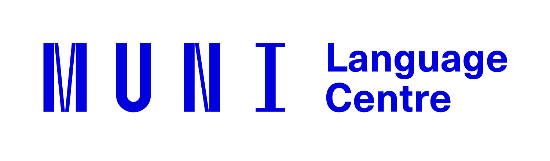